Python: Sorting – Selection Sort
Damian Gordon
Sorting: Selection Sort
OK, so we’ve seen a way of sorting that easy for the computer, now let’s look at a ways that’s more natural for a person to understand.

It’s called SELECTION SORT.
Sorting: Selection Sort
It works as follows:
Find the smallest number, swap it with the value in the first location of the array
Find the second smallest number, swap it with the value in the second location of the array
Find the third smallest number, swap it with the value in the third location of the array
Etc.
# PROGRAM SelectionSort:
Age = [44, 23, 42, 33, 18, 54, 34, 16]
for outerindex in range(0,len(Age)):
# DO
    MinValLocation = outerindex
    for index in range(outerindex,len(Age)):
    # DO
        if Age[index] < Age[MinValLocation]:
        # THEN
            MinValLocation = index
        # ENDIF;
    # ENDFOR;
    if MinValLocation != outerindex:
        Age[outerindex], Age[MinValLocation] = Age[MinValLocation], Age[outerindex]
# ENDFOR;
print(Age)
# END.
Python: Multi-dimensional Arrays
Damian Gordon
Multi-dimensional Arrays
We declare a multi-dimensional array as follows:


Ages = [[0 for x in range(8)] for x in range(8)]
Multi-dimensional Arrays
Or like this:


Ages = [[2,6,3],[7,5,9]]
Multi-dimensional Arrays
To print out the whole array, I can say:


print(Ages)
Multi-dimensional Arrays
To print out the first value in the array:


print(Ages[0][0])
Multi-dimensional Arrays
To assign a new value to the first element in the array:


Ages[0][0] = 34
Multi-dimensional Arrays
If we wanted to add 1 to each cell:
# PROGRAM Add1ToMatrix:

Ages = [[2,4,7],[3,6,3]]

for n in range(0,2):
# DO
    for m in range(0,3):
    # DO
        Ages[n][m] = Ages[n][m] + 1
    # ENDFOR;
# ENDFOR;
print(Ages)
# END.
Multi-dimensional Arrays
If we want to add up all the values in the array:
# PROGRAM TotalOfMatrix:
Ages = [[2,4,7],[3,6,3]]
print(Ages)
total = 0

for n in range(0,2):
# DO
    for m in range(0,3):
    # DO
        total = total + Ages[n][m]
    # ENDFOR;
# ENDFOR;
print("The total value of the matrix is", total)
# END.
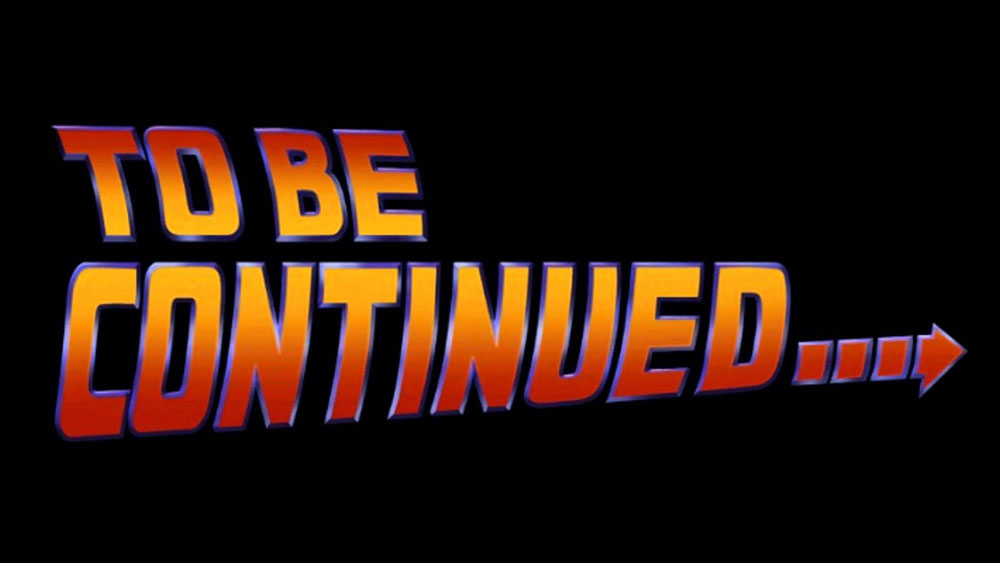 etc.